Cultural dissonance in cross-cultural interactions and issues faced in the Primary Year Programme (PYP) classroom:
Namrata Goel
11th Oct, 2014
Who Am I
Cultural Dissonance in       cross-cultural interactions
Me
Academic Context
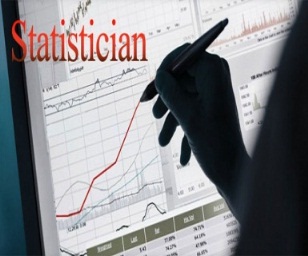 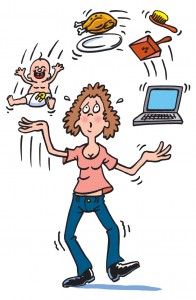 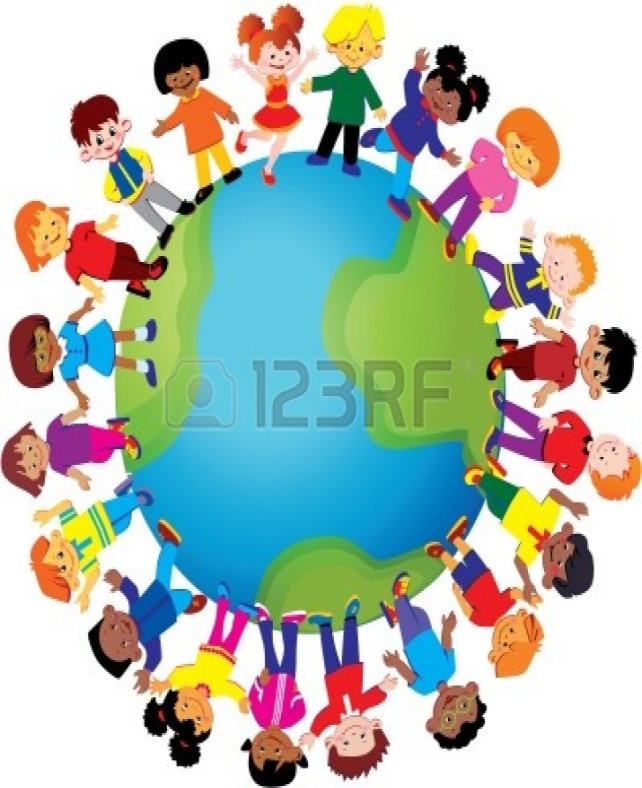 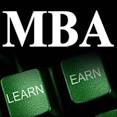 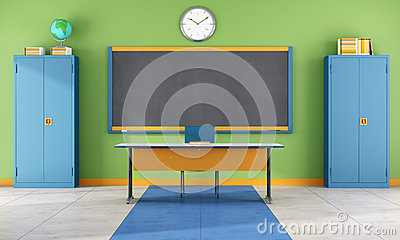 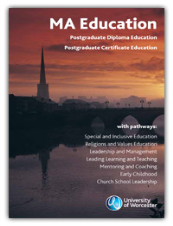 Structure
What is culture?
Concepts 
Distinctions

Cultural dissonance with 2 key features

Issues, responsibility & actions 

Open Discussion
Definitions and concept of Culture
“the shared way of life of a group of people“ (Pearce, 1998) 

“individuals from a given cultural group develop behaviour patterns and subjective cultures that are functional for their particular environment” (Albert and Triandis, 1994)
Definitions and concept of Culture
“software of the mind” (Hofstede G, 1994)  

“the collective programming of the mind which distinguishes the members of one group or category from another” (Hofstede G, 1994) 

……..  much of which has been acquired in early childhood
Manifestations of Culture
Symbols
Heroes
Rituals
Values
Rituals
Heroes
Onion Layered Approach
(Hofstede 1991)
Symbols
Iceberg Concept of Culture: (Larcher 1993)
Laws

            Rules

   Customs
Laws

     Rules

        Customs
CONSCIOUS
Tradition
Tradition
UNCONSCIOUS
Routine behaviour
Routine behaviour
Unconscious habits
Unconscious habits
MUMBAIAMBULANCE: 108
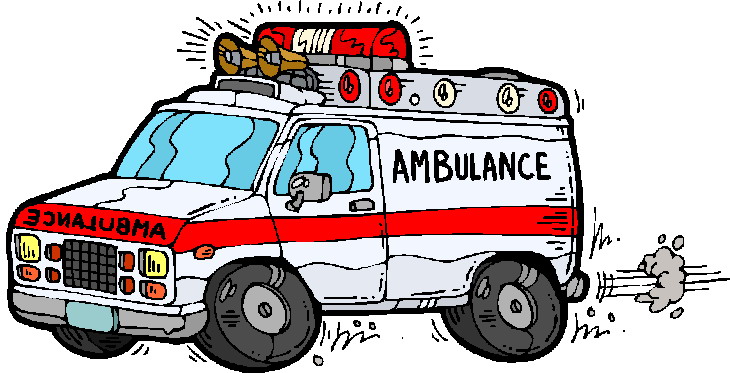 What is culture
"only a small part of it is visible. A large portion of what constitutes culture is beyond or below our conscious awareness. ...... We know how to act and behave according to it but we are not aware of it and subsequently cannot control it. We take culture as self-evident, like nature, and not as if it were a construction of our society" (Fennes H and Hapgood K: 1997 - Intercultural Learning in the Classroom, Cassell, London)
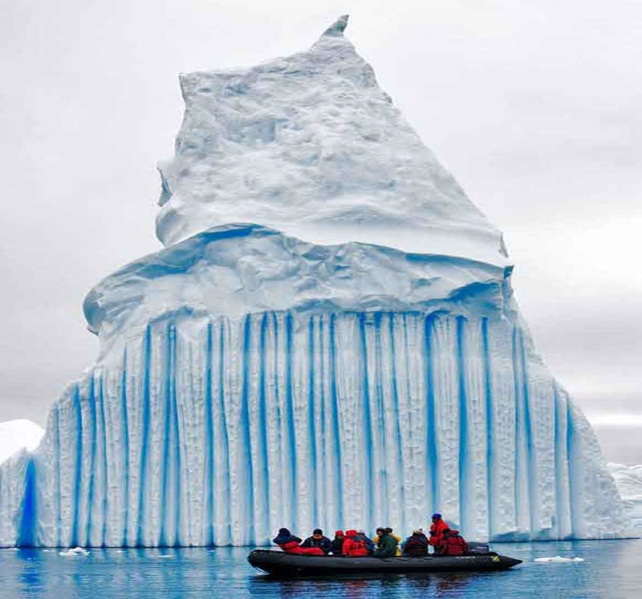 Iceberg Concept of Culture: Fennes and Hapgood, 1997
Primarily   in awareness
Fine Arts
Literature      Drama 
Classical music      Popular music
Folk-dancing      Games      Cooking     Dress
Notions of modesty   Conception of beauty  
Ideals governing child-raising    Rules of descent  Cosmology    
Relationship to animals   Patterns of superior/subordinate relations   
Definition of sin    Courtship practices   Conception of justice  Incentives to work
  Notions of leadership    Tempo of work     Patterns of group decision-making 
  Conception of cleanliness     Attitudes to the dependent    Theory of disease  
  Approaches to problem-solving    Conception of status mobility   Eye behaviour 
Roles in relation to status by age, sex, class, occupation, kinship, etc.
Definition of insanity   Nature of friendship    Conception of ‘self’
Patterns of visual conception    Body language    Facial expressions
Notions about logic and validity    Patterns of handling emotions
Conversational patterns in various social contexts   
Conception of past and future    Ordering of time
Preference for competition or co-operation  Social interaction rate    
Notions of adolescence  Arrangement of physical space
etc.
Primarily 
out of awareness
Possible Cultural Distinctions
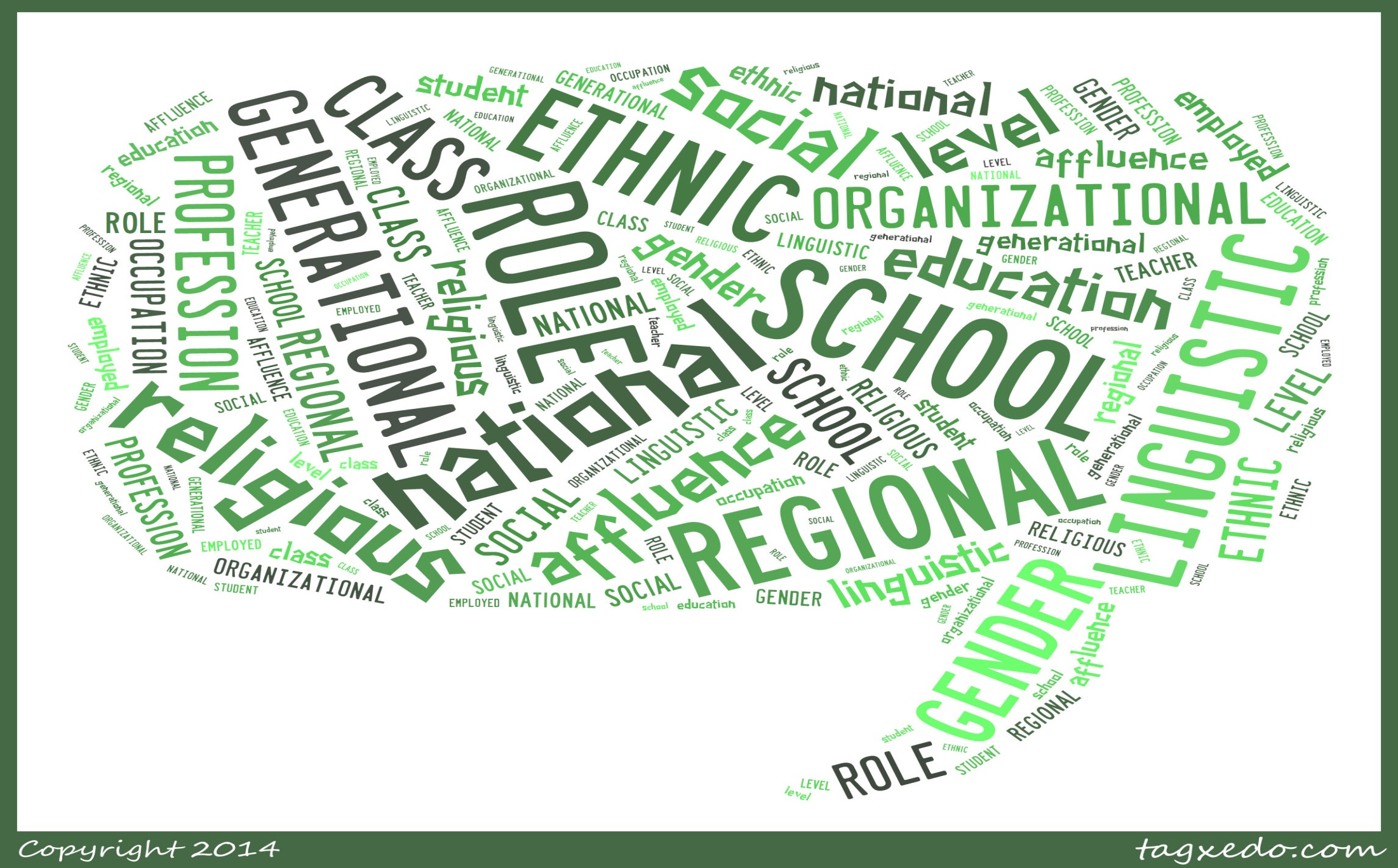 What is culture dissonance
is a sense of discomfort, confusion and a disconnect experienced by people  when for a prolonged time they are in the thick of a changed cultural environment. These changes can be unexpected and  are often not understood since they are below the water line.

mobility is a continuing feature in today’s world, with individuals voluntarily moving across                                borders for better prospects. For most                                          of their young children, move involves                                           changes in culture and language                                              differences.
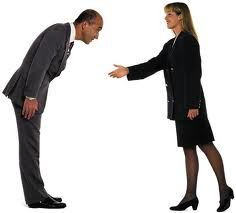 Key Features: Culture Shock
“The psychological events that occur to a person in the initial phases of his encounter with a different culture…culture shock is at the very heart of the cross-cultural learning experience. It is an experience in self understanding and change”(Adler, 1986)

It can be experienced when we realise that what we consider as natural or normal is not perceived similarly and is rejected by the other culture.
Culture Shock
Scissors
Scissors
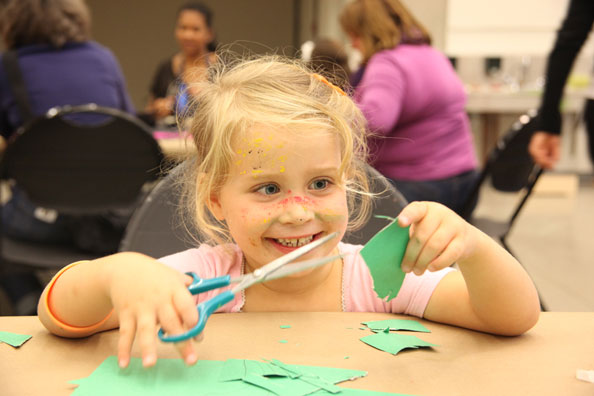 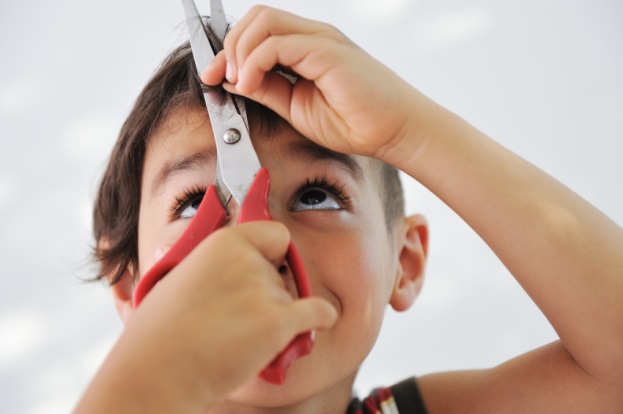 Culture Shock
Separation Anxiety
Separation Anxiety
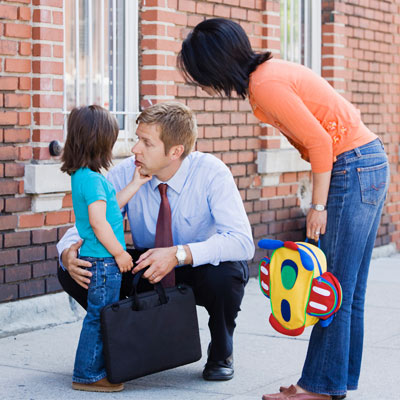 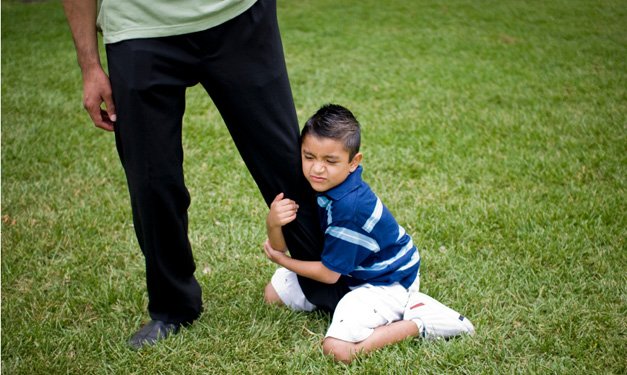 Culture Shock
Symbolism
Symbolism
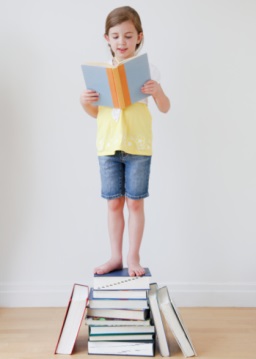 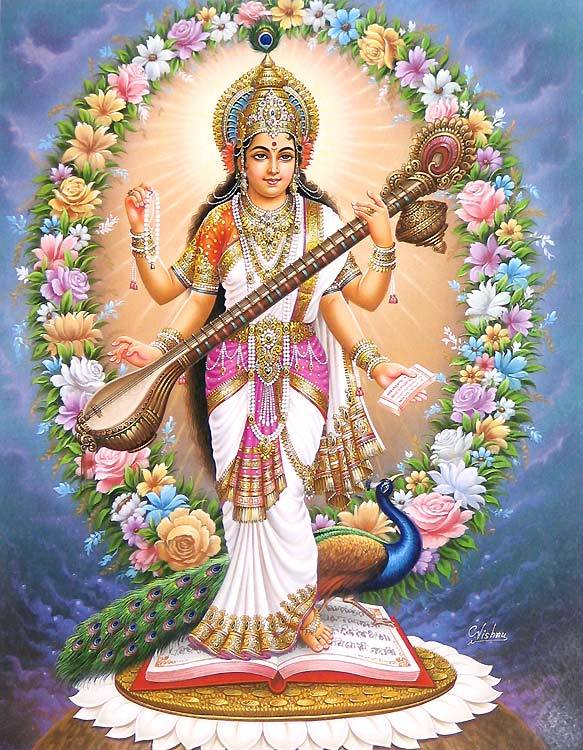 Key Features: Culture Shock
“ A state of stress and anxiety that results from the disturbing impression we get and the loss of equilibrium we feel when we lose all our familiar signs and symbols of social intercourse and when we encounter environmental differences in an alien culture” 
[Craig, 1984, p.36]

Acute homesickness is just one of the symptoms 
Comparisons of new environment with the home environment
My experience on Culture Shock
Queuing
Campus
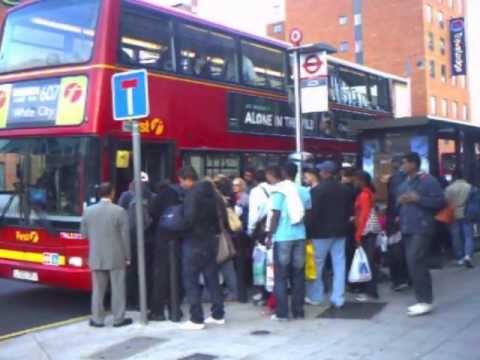 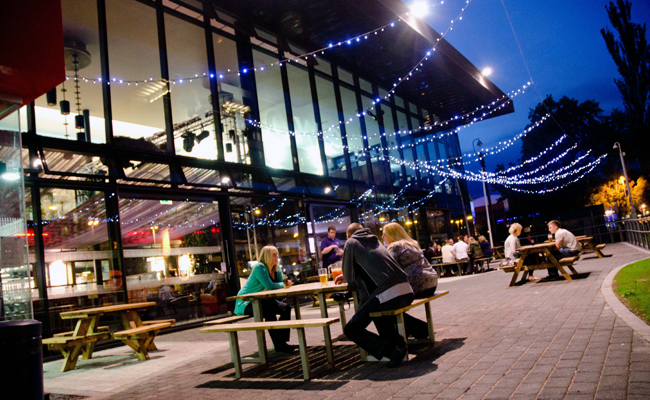 ‘U curve’- Culture Shock (Lysgaard 1955, Sewell and 						Davidson 1956)
Initial Enthusiasm
Recovery (Adaptation)
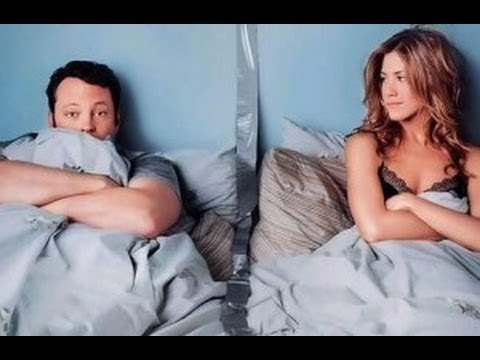 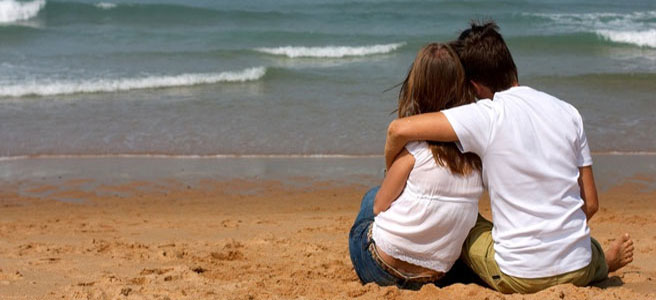 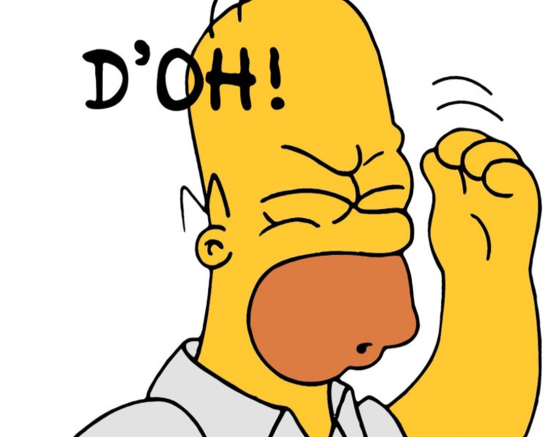 Disenchantment
Loss of face, identity, self-esteem
“ We interpret the actions of others, and relate them to ourselves and react accordingly, within our own national cultures” (Triandis, 1990).
“When confronted with behaviour of people from other cultures, 
our classification system gives us misleading or confusing interpretations” (Hoopes, 1979).
“This error in interpreting the behaviour of others and their reaction
 to our behaviour  leads to disorientation and 
lack or loss of face ” (Allan, 2003)
“ the difference in language alone can be a significant source of anxiety, since language is closely linked to identity” (Burr,1995)
Loss of face, identity, self esteem
I was a very popular boy back home.
Here I have no friends,  feel isolated.
Acute homesickness.
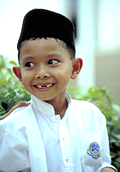 Loss of face, identity, self esteem
“Sad, low , I am different! 
I don’t speak like they do!
I feel uncomfortable especially 
when I am on the turf . When I go there 
And see other students play , I feel unwelcomed 
And feel they don’t care”
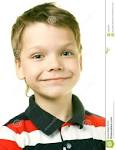 “face is a positive social value a person effectively Claims for himself by the line the others assume he has taken during a particular contact” 
(Goffman,1967)
An intercultural learning
Cultural Dissonance can have positive effects: realisation of  cultural differences is the first step towards intercultural learning
Cross- culture can only develop once individuals have mastered insights into their own values, which then allows them to possess greater understanding of other cultures.
Cultural awareness involves looking inward and reflection. It is the development of the personality of the student , where she learns to see different facets of behaviour in people of other cultures, is able to relate and adapt behaviour accordingly.
An intercultural learning
The widening and pluralization of the parameters of social 
     interactions leads to multiculturalism.
One who has learned the personal interaction skills to be able to communicate on various levels with people of other cultures not only with ones he has concrete experience with,  but also eliminating confusion when confronted with new cultures attains multiculturalism.
An intercultural learning continuum
(Allan, 2003)
Awareness					Ethnocentrism

Understanding					Adaptation

Acceptance and Respect			Assimilation

Appreciation and Valuing			Multiculturalism
Multiculturalism
“The state in which one has mastered the knowledge and developed the skills necessary to feel comfortable and communicate effectively: with people of any culture encountered; and in any situation involving a group of diverse cultural backgrounds…..The multicultural person is one who has learned how to learn cultures.”(Hoopes, 1979:21)
Key Actions towards intercultural learning
Peer support
Teacher support
Effective ESL programme
Own language teaching
Cultural affirmation
Induction procedures
Social activities
Intercultural teacher training
Intercultural education in the curriculum
Your thoughts………
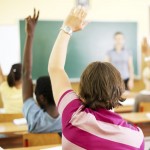 Allan, M.J. (2002) Cultural Borderlands: a case study of cultural dissonance in an international school. Journal of  Research in International education 1(1): 63-90Allan, M. J. (2003) Frontier crossings; Cultural Dissonance, Intercultural learning and the Multicultural Personality. Journal of Research in International Education 2 (1): 83-109Berry J W, Poortinga Y H, Segall M H and Dasen P R (1992) Cross-cultural Psychology: Research and Applications, Cambridge University Press .Burr, V. (1995) An Introduction to social Constructionism. London: Routledge.DeCapua, A and Wintergerst, A. (2010) Crossing cultures in the language Classroom. The university of Michigan Press.Fennes, H. and Hapgood, K. (1997) Intercultural learning in the classroom. London; Casselle.Goffmann, E. (1967) Interaction Rituals: Essays on face-to-face behaviour. New York: Pantheon Books.Hofstede G (1994) Cultures and Organisations, McGraw HillPearce R (1998) Developing Cultural Identity in an International School Environment in Hayden and Thompson (eds) International Education: Principles and Practice, pp. 44-64. London: Kogan Page.
Thank you!
Contact: namrata@namratagoel.com